Fig. 1. Error rates on individual items according to children's group and school grade.
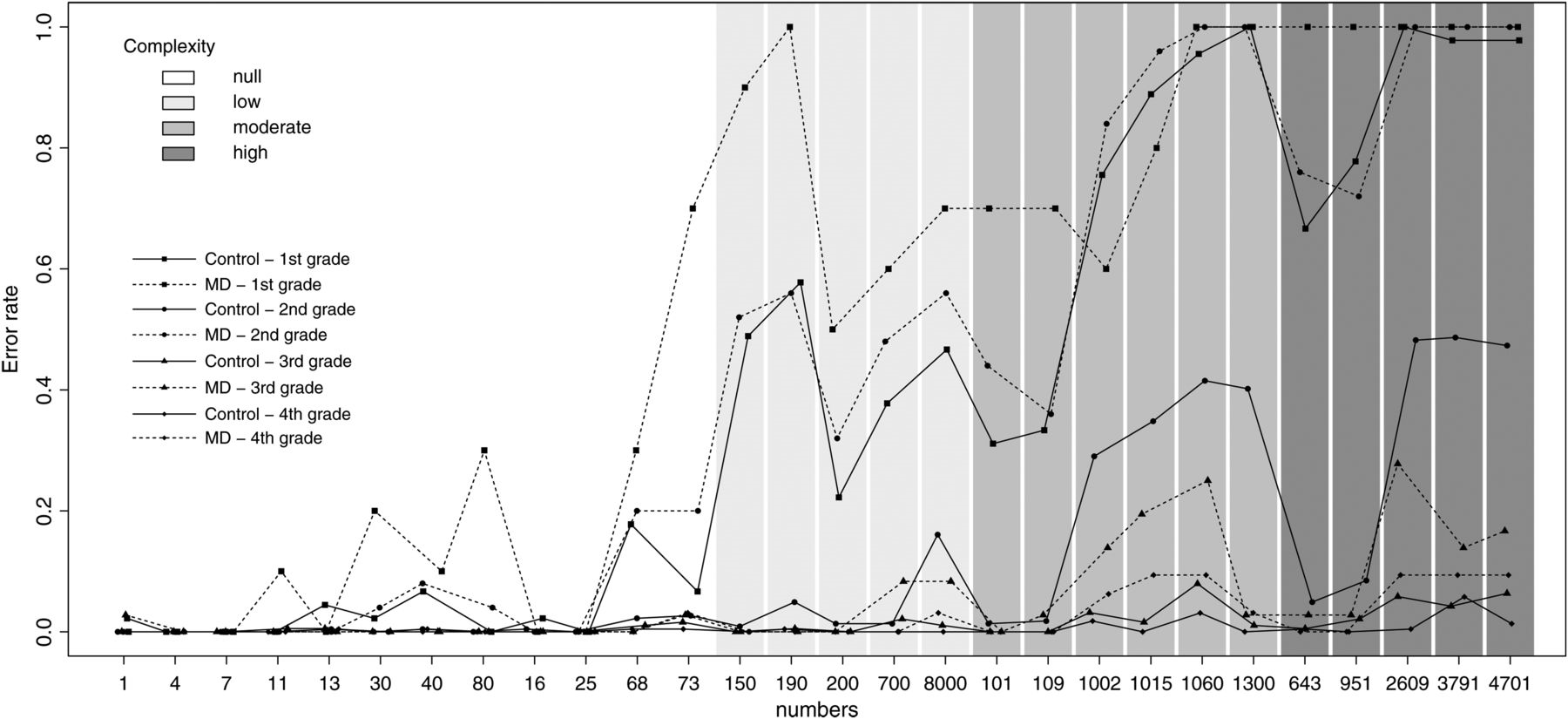 Arch Clin Neuropsychol, Volume 30, Issue 1, February 2015, Pages 88–98, https://doi.org/10.1093/arclin/acu071
The content of this slide may be subject to copyright: please see the slide notes for details.
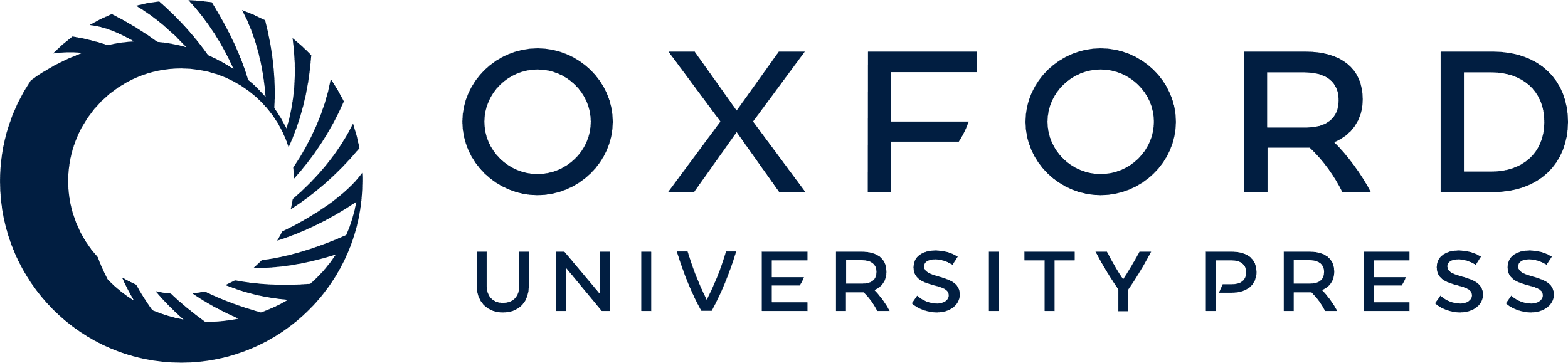 [Speaker Notes: Fig. 1. Error rates on individual items according to children's group and school grade.


Unless provided in the caption above, the following copyright applies to the content of this slide: © The Author 2014. Published by Oxford University Press. All rights reserved. For permissions, please e-mail: journals.permissions@oup.com.]
Fig. 2. Error rates as a function of numerical complexity and mathematical ability for each school grade.
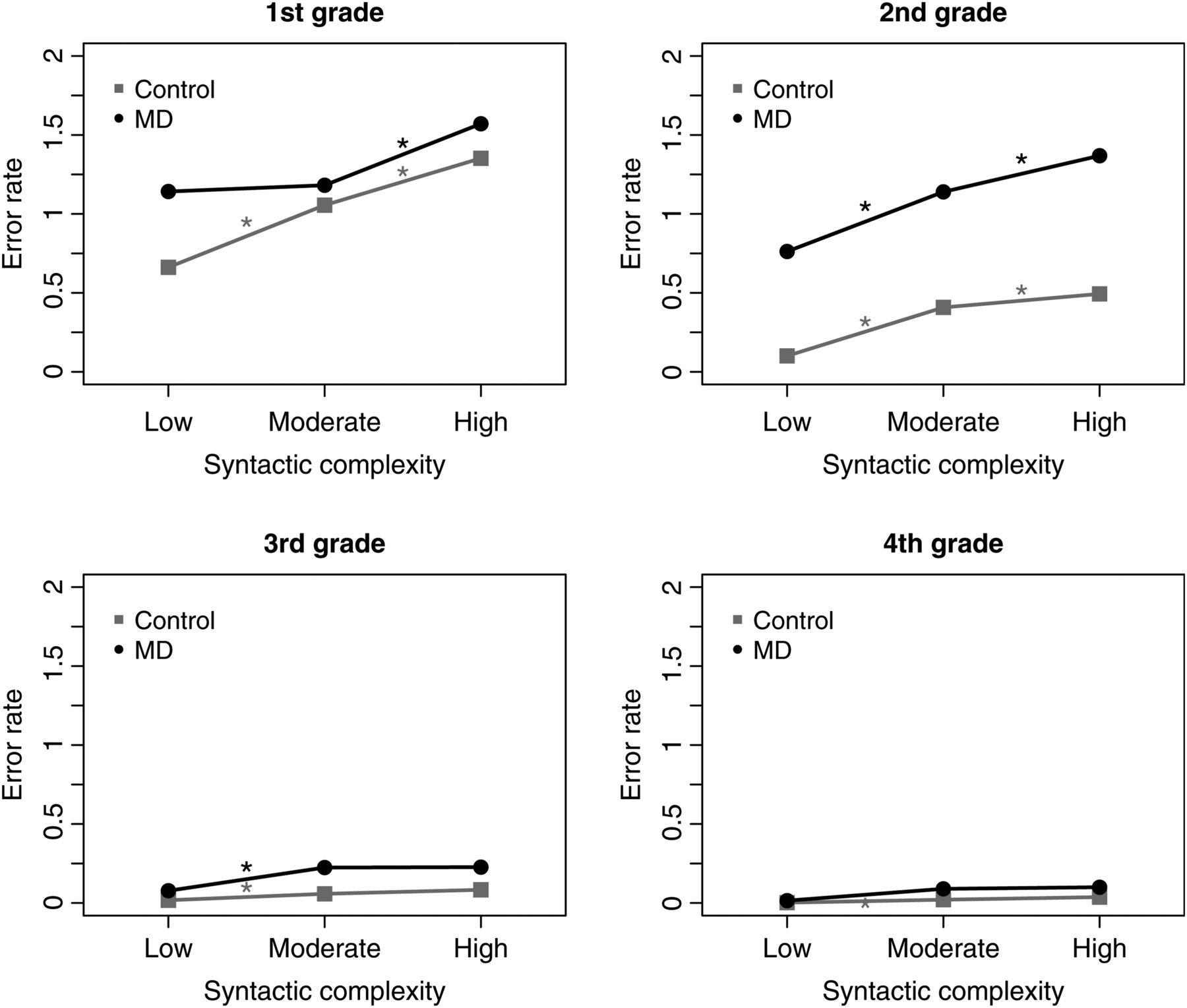 Arch Clin Neuropsychol, Volume 30, Issue 1, February 2015, Pages 88–98, https://doi.org/10.1093/arclin/acu071
The content of this slide may be subject to copyright: please see the slide notes for details.
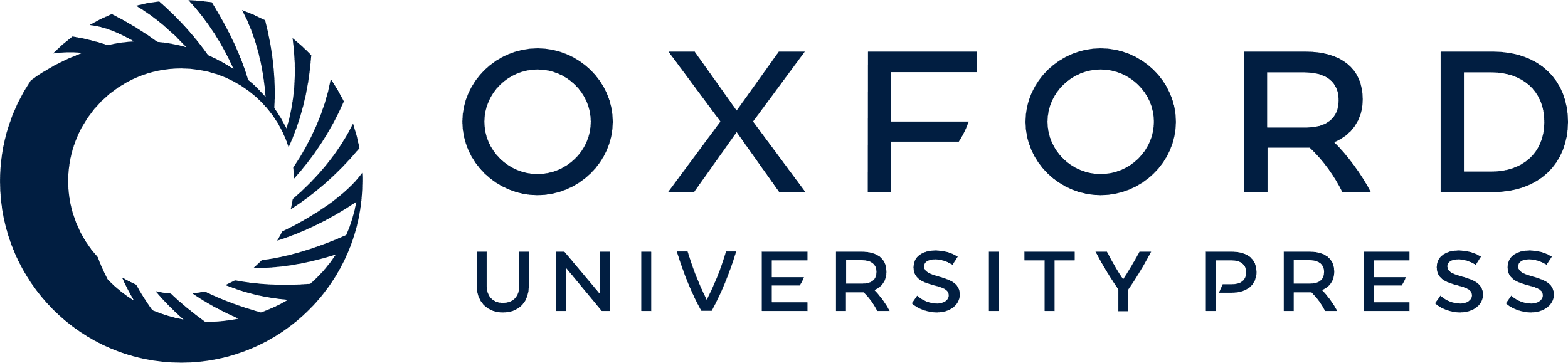 [Speaker Notes: Fig. 2. Error rates as a function of numerical complexity and mathematical ability for each school grade.


Unless provided in the caption above, the following copyright applies to the content of this slide: © The Author 2014. Published by Oxford University Press. All rights reserved. For permissions, please e-mail: journals.permissions@oup.com.]